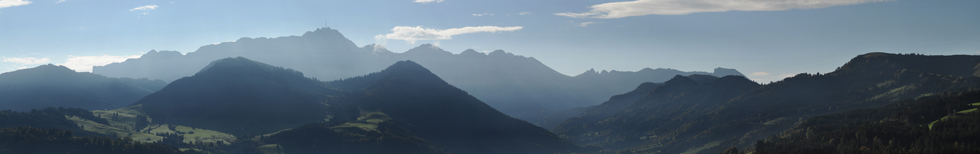 Organigramm
September 2021
Parteileitung FDP AR
Präsidium
PL-Ausschuss
Monika Gessler
Fraktion Vizepräsidium
Kommunikation Vizepräsidium
Patrick Kessler
Marcel Walker
Sekretariat
Kantonsräte
Patrik Kobler
Vernehm-lassungen
Mitglieder
Kai Viehweger
Ständerat / FDP CH (VP)
Regierungs-räte
Projekte*
Wahlkampf
Orts-parteien
JFAR / neue Medien
Jennifer Abderhalden,
Peter Meier,
Oliver Schmid
Patrik Louis 
Jörg Lutz
Andrea Caroni
Urs Corradini
Christine Moser
Jeannette Locher
Paul SignerDölf Biasotto
beratend
*  Vertreter Ortsparteien
Präsidium
PL-Ausschuss
Monika Gessler
Fraktion Vizepräsidium
Kommunikation Vizepräsidium
Patrick Kessler
Marcel Walker
Kantonsräte
Sekretariat
Patrik Kobler
Vertreter Ortsparteien
JFAR
JF-Teufen
Vorderland
Schönen-
grund
Gais
Grub AR
Herisau
Schwell-
brunn
Speicher
Stein
Teufen
Trogen
Urnäsch
Waldstatt
Bühler
OPP
OPP
OPP
OPP
OPP
OPP
OPP
OPP
OPP
OPP
OPP
OPP
Regionalpartei